PEDAGOGY OF HISTORY




ASST.PROF.AMANDEEP KAUR
CONSTRUCTIVIST APPROACH
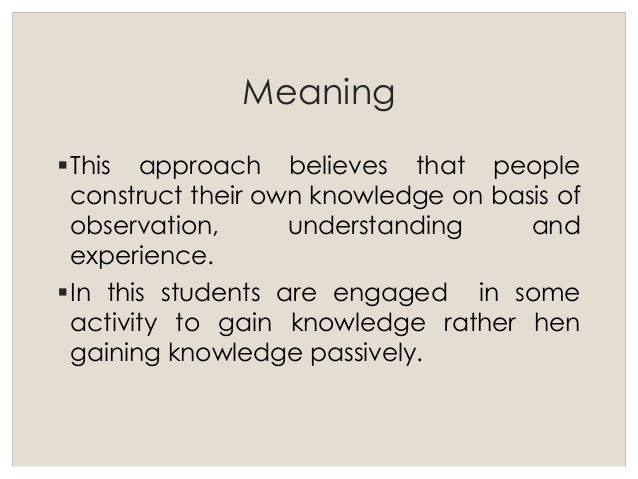 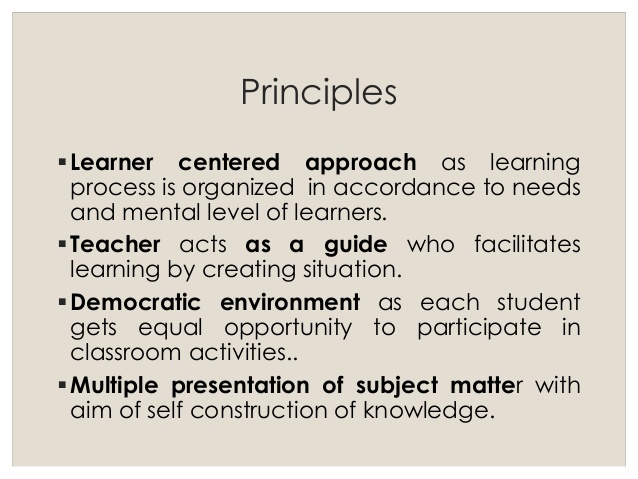 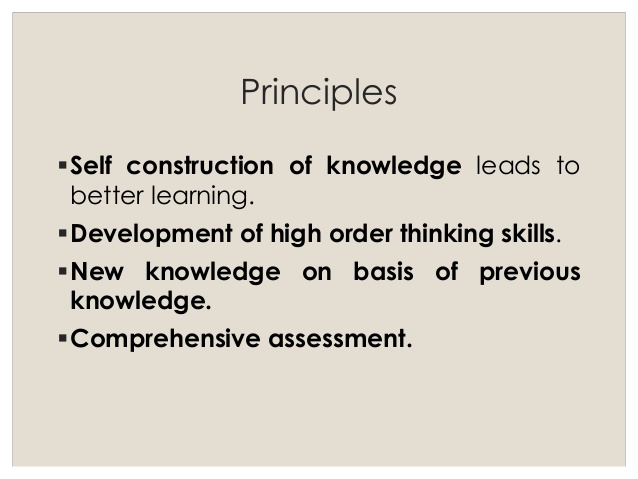 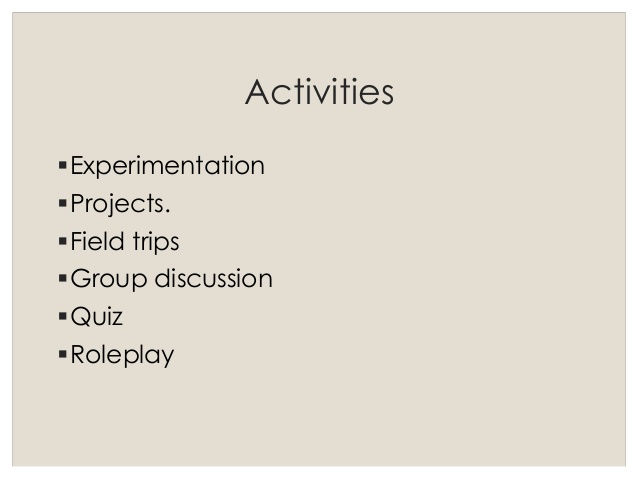 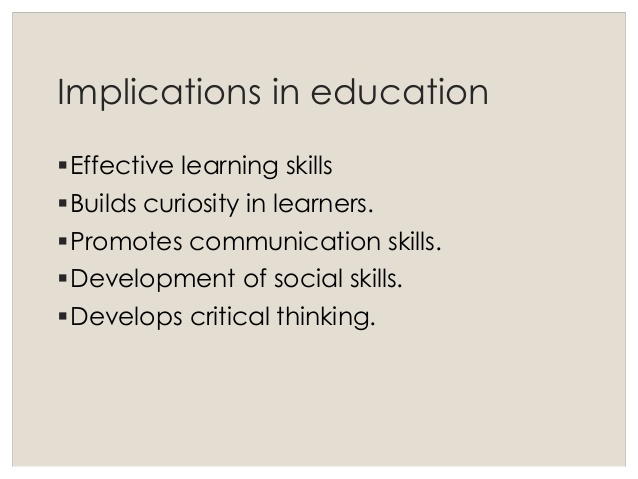 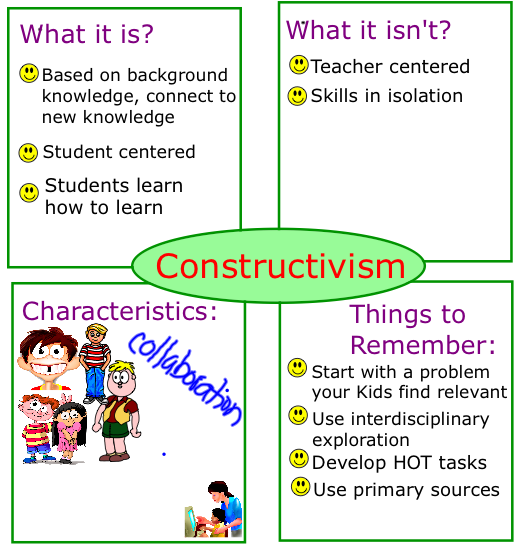 THANKS